If you’re happy
WARM UP
4. Listen and tick.
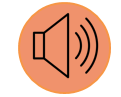 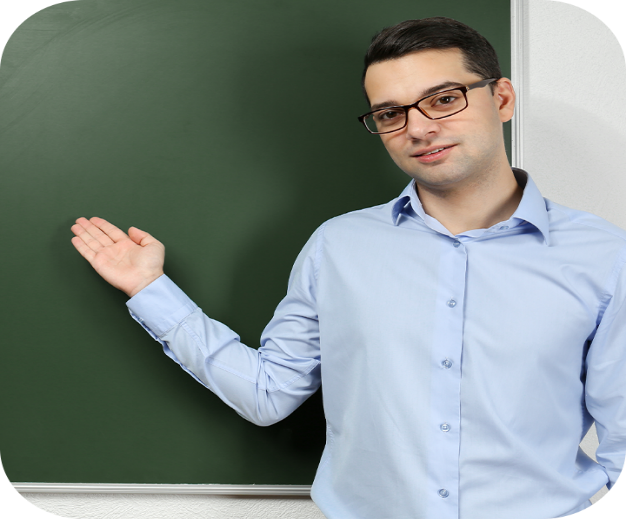 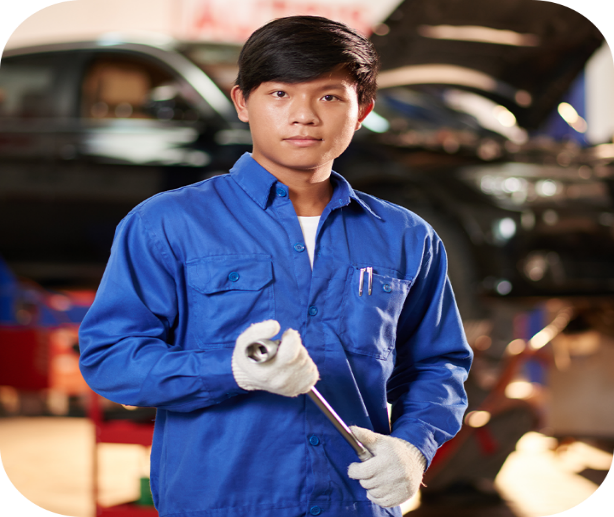 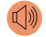 1
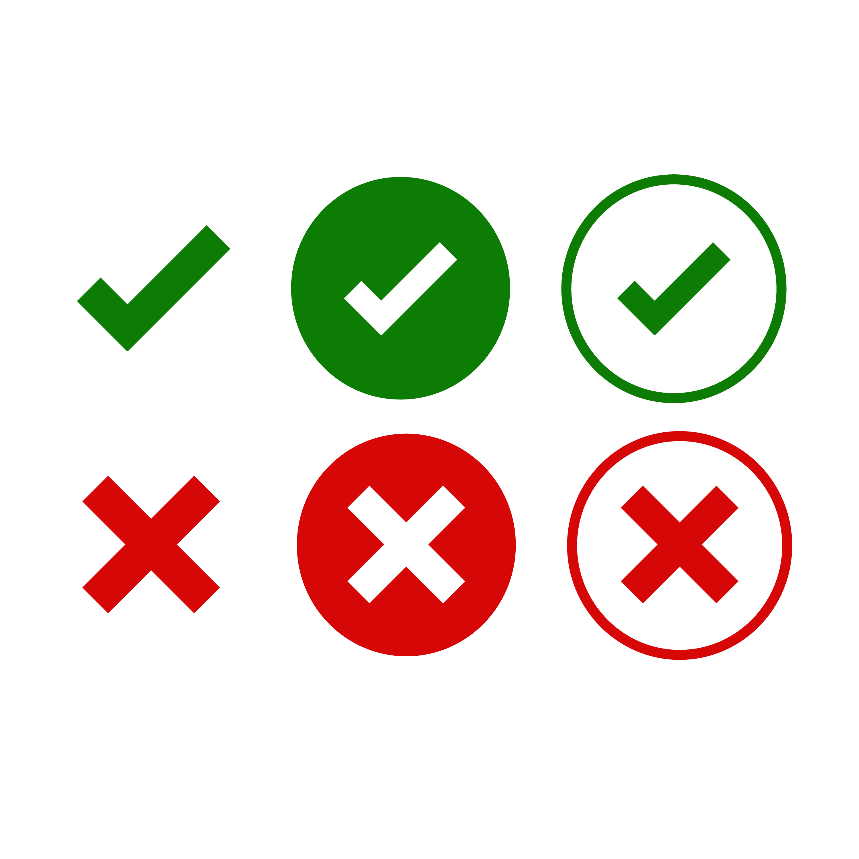 a
b
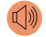 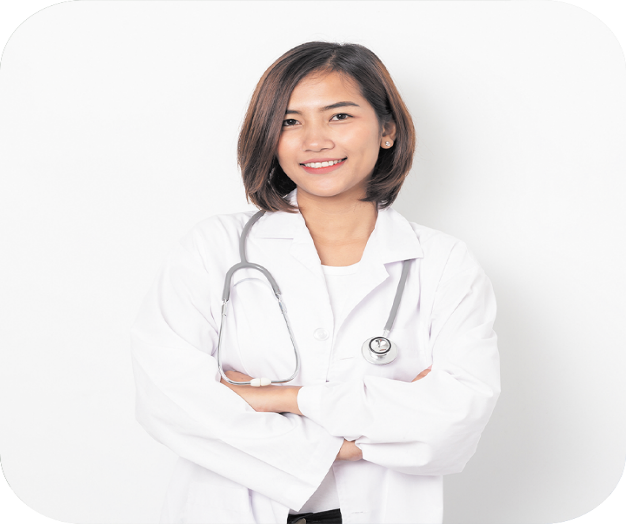 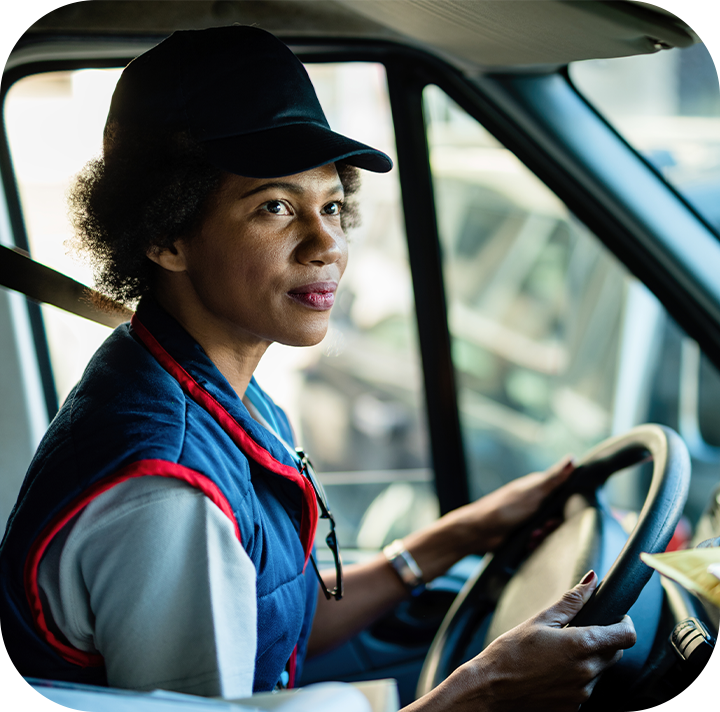 2
a
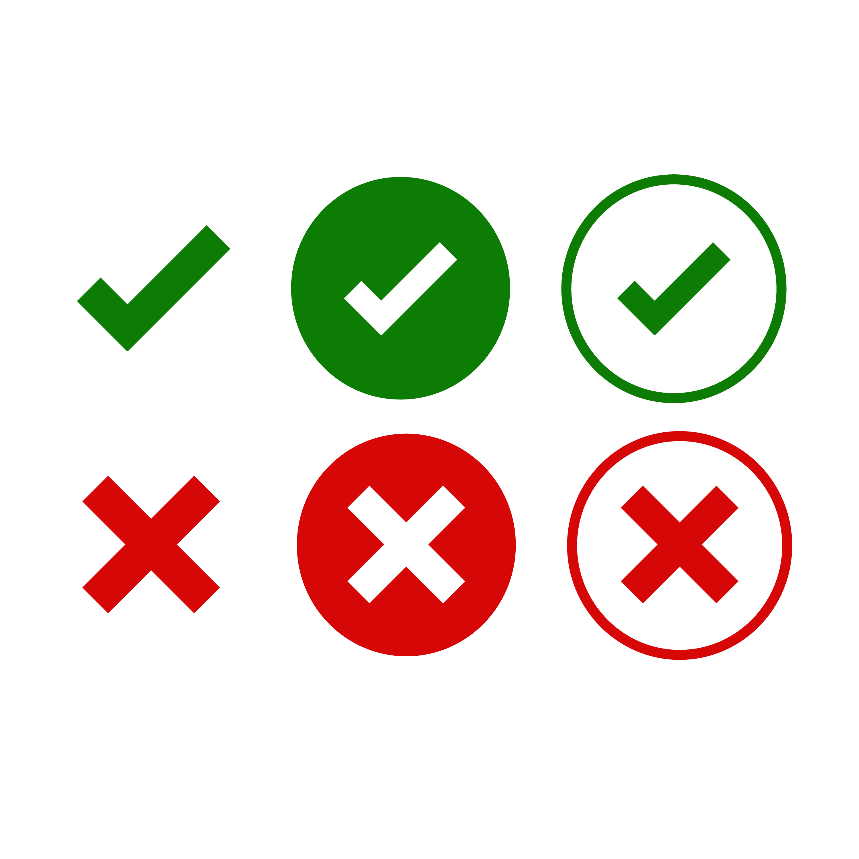 b
[Speaker Notes: Facebook : Bùi Liễu  
Mobile phone: 0968142780]
5. Look, complete and read.
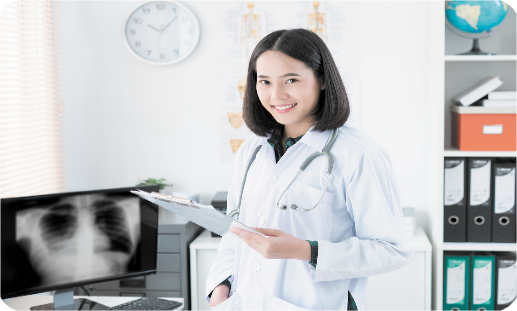 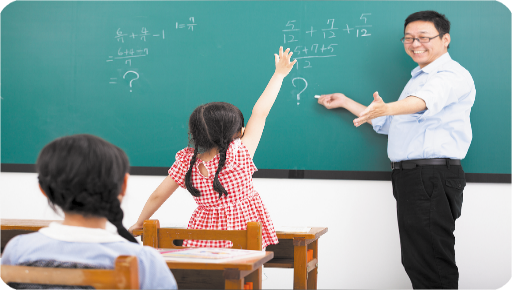 2. He’s ________.
1. She’s _______.
a teacher
a doctor
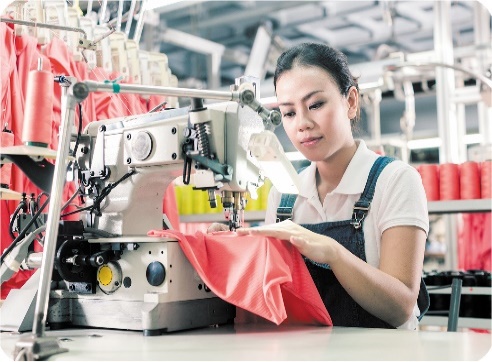 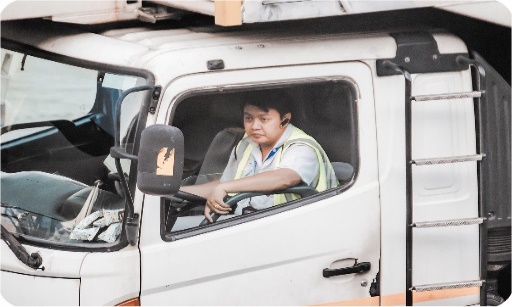 B: He’s ________.
3. A: What’s her job?
4. A: What’s his job?
B: She’s ________.
a worker
a driver
[Speaker Notes: Facebook : Bùi Liễu  
Mobile phone: 0968142780]
6. Let’s sing.
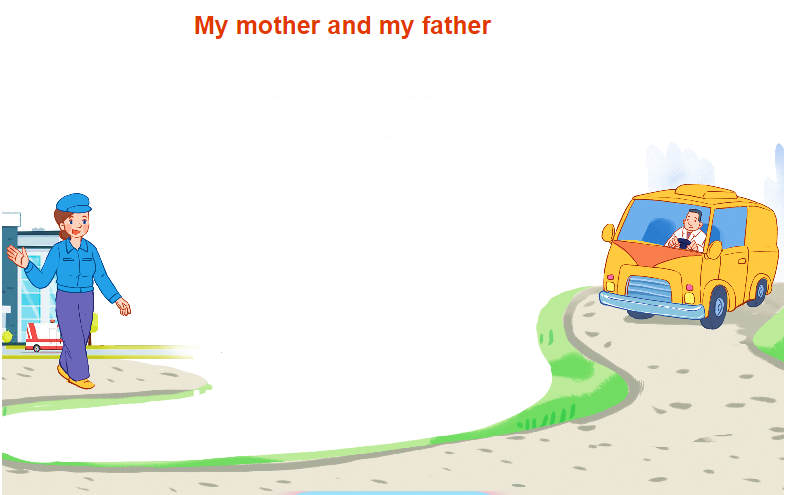 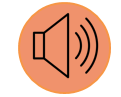 My mother and my father
Who’s this?
Who’s this?
It’s my mother.
It’s my mother.
What’s her job?
She’s a worker.
She’s a worker.
Who’s that?
Who’s that?
It’s my father.
It’s my father.
What’s his job?
He’s a driver.
He’s a driver.
[Speaker Notes: Facebook : Bùi Liễu  
Mobile phone: 0968142780]
6. Let’s sing.
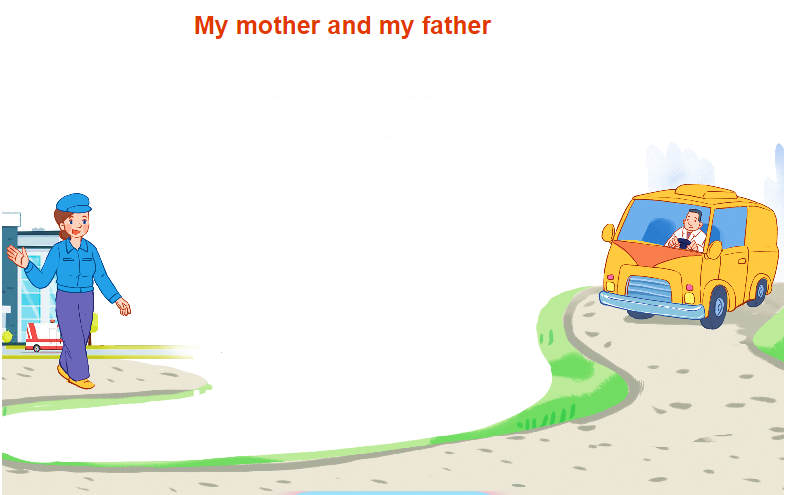 My mother and my father
Who’s this?
Who’s this?
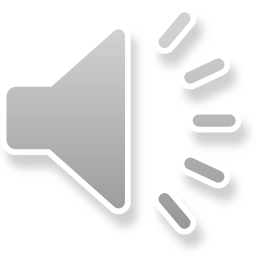 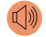 It’s my mother.
It’s my mother.
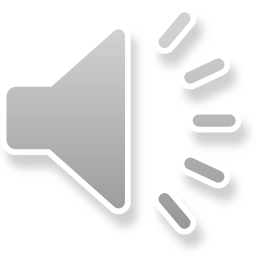 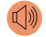 What’s her job?
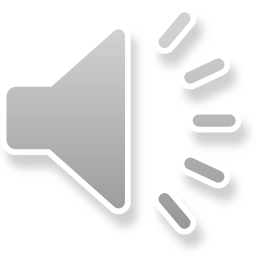 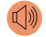 She’s a worker.
She’s a worker.
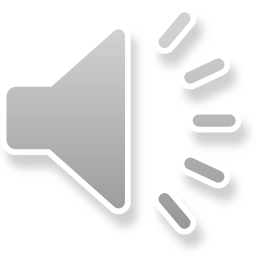 Who’s that?
Who’s that?
It’s my father.
It’s my father.
What’s his job?
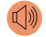 He’s a driver.
He’s a driver.
[Speaker Notes: Facebook : Bùi Liễu  
Mobile phone: 0968142780]
6. Let’s sing.
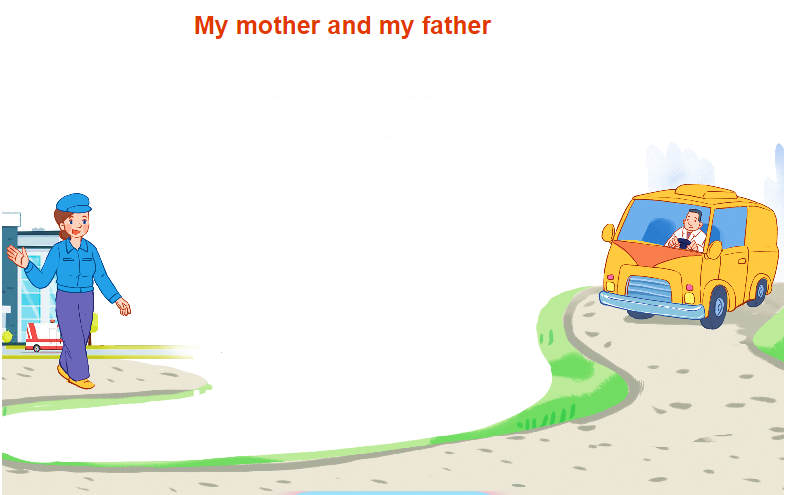 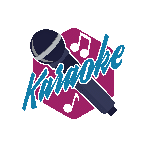 My mother and my father
Who’s this?
Who’s this?
It’s my mother.
It’s my mother.
What’s her job?
She’s a worker.
She’s a worker.
Who’s that?
Who’s that?
It’s my father.
It’s my father.
What’s his job?
He’s a driver.
He’s a driver.
[Speaker Notes: Facebook : Bùi Liễu  
Mobile phone: 0968142780]
Homework
Do your homework in.
Read again the dialogue in part 5.
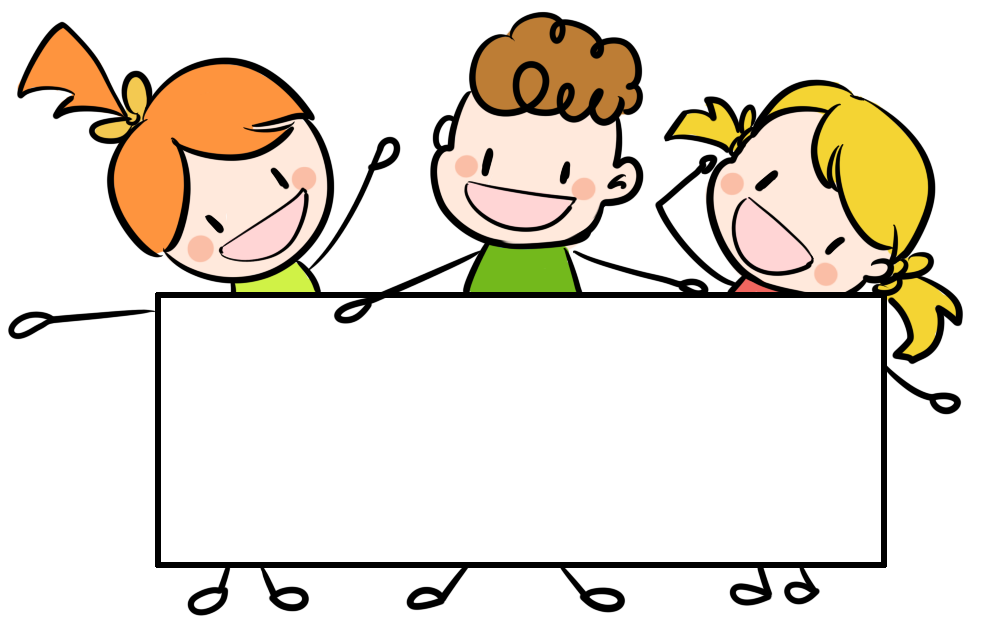 Facebook : Bùi Liễu  
0968142780
Thank you!